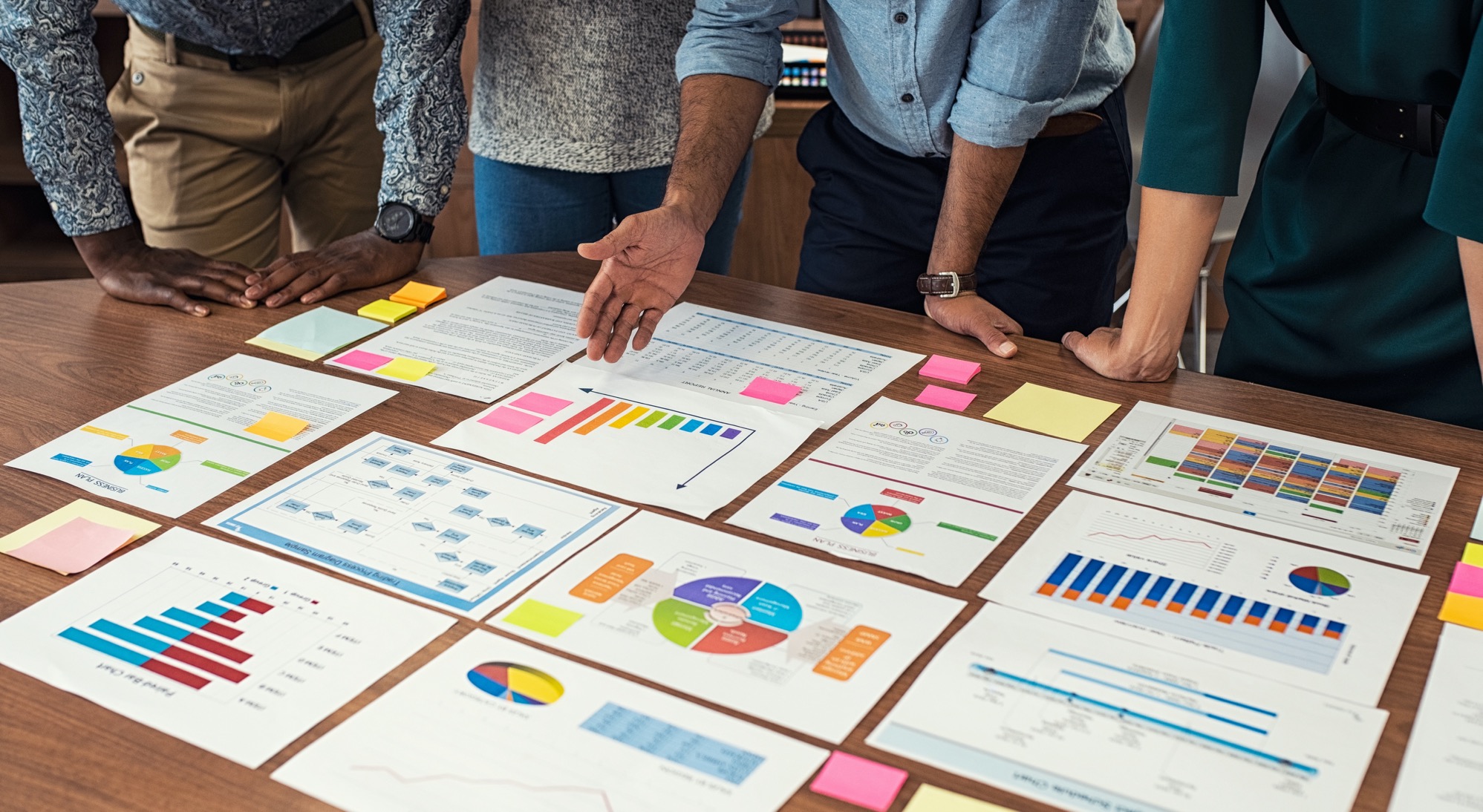 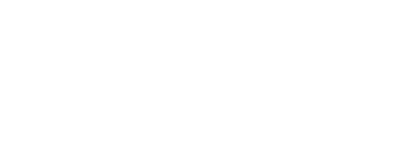 Data-Driven Revenue
Marianne Grogan • Coda Ventures
2023
Local
Newspaper
Study
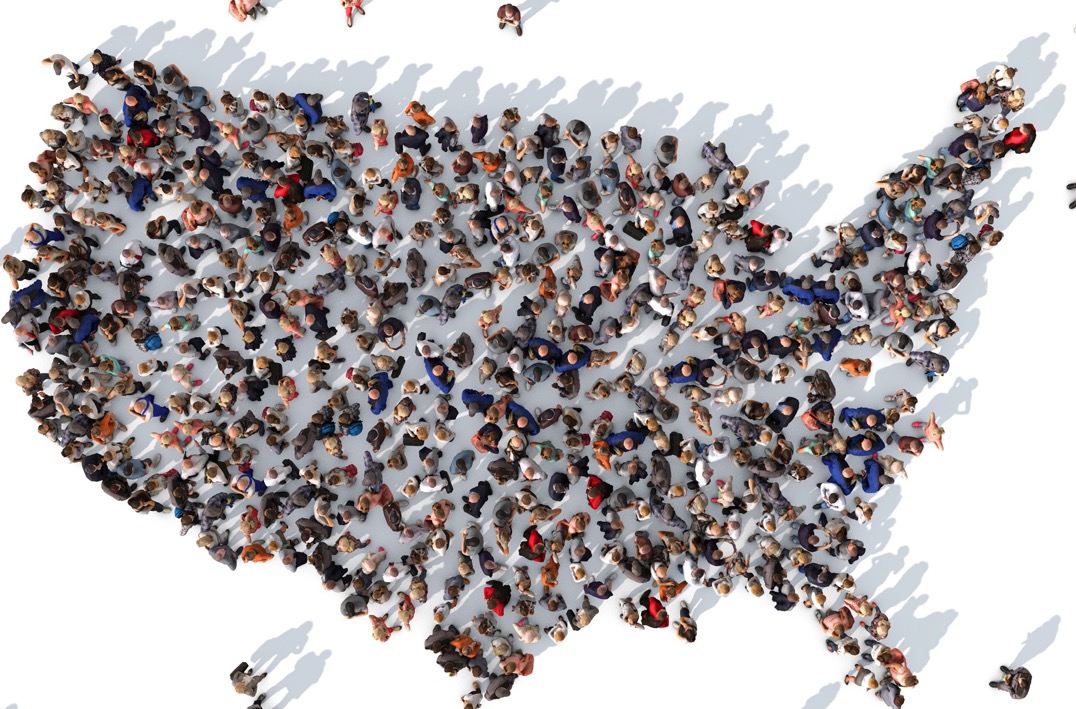 A National Survey
Commissioned by
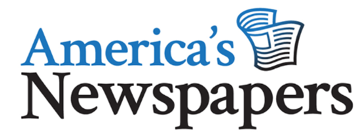 Americans overwhelmingly rely on local news
"to stay informed" about their local communities
Reasons Americans Read/Use Local News
Source: America's Newspapers 2023 Local Newspaper Study; Conducted by Coda Ventures   Base: Total adults
The need "To stay informed" and “Feeling connected to their communities" ranks highest across generational groups
Top Reasons Generational Groups Read/Use Local News
#1  To stay informed (70%)
#2  To feel connected to my community (34%)
Gen Z
(18-24)
"To be a better citizen"
#1  To stay informed (78%)
#2  To feel connected to my community (34%)
Millennials
(25-39)
"Find places and things to do"
#1  To stay informed (81%)
#2  To feel connected to my community (44%)
Gen X
(40-59)
"Talk about things in
the community"
#1  To stay informed (82%)
#2  To feel connected to my community (40%)
Boomers
(60-74)
"Decide where I stand
on local issues"
#1  To stay informed (80%)

#3  To feel connected to my community (38%)
Silent Gen
(75+)
Source: America's Newspapers 2023 Local Newspaper Study; Conducted by Coda Ventures   Base: Total adults
The need "To stay informed" and “Feeling connected to their communities" ranks highest across generational groups
Top Reasons Generational Groups Read/Use Local News
#1  To stay informed (70%)
#2  To feel connected to my community (34%)
#3  To be a better citizen (32%)
Gen Z
(18-24)
"To be a better citizen"
#1  To stay informed (78%)
#2  To feel connected to my community (34%)
Millennials
(25-39)
"Find places and things to do"
#1  To stay informed (81%)
#2  To feel connected to my community (44%)
Gen X
(40-59)
"Talk about things in
the community"
#1  To stay informed (82%)
#2  To feel connected to my community (40%)
Boomers
(60-74)
"Decide where I stand
on local issues"
#1  To stay informed (80%)

#3  To feel connected to my community (38%)
Silent Gen
(75+)
Source: America's Newspapers 2023 Local Newspaper Study; Conducted by Coda Ventures   Base: Total adults
The need "To stay informed" and “Feeling connected to their communities" ranks highest across generational groups
Top Reasons Generational Groups Read/Use Local News
#1  To stay informed (70%)
#2  To feel connected to my community (34%)
#3  To be a better citizen (32%)
Gen Z
(18-24)
#1  To stay informed (78%)
#2  To feel connected to my community (34%)
Millennials
(25-39)
"Find places and things to do"
#1  To stay informed (81%)
#2  To feel connected to my community (44%)
#3  Find places and things to do (35%)
Gen X
(40-59)
"Talk about things in
the community"
#1  To stay informed (82%)
#2  To feel connected to my community (40%)
#3  Find places and things to do (39%)
Boomers
(60-74)
"Decide where I stand
on local issues"
#1  To stay informed (80%)

#3  To feel connected to my community (38%)
Silent Gen
(75+)
Source: America's Newspapers 2023 Local Newspaper Study; Conducted by Coda Ventures   Base: Total adults
The need "To stay informed" and “Feeling connected to their communities" ranks highest across generational groups
Top Reasons Generational Groups Read/Use Local News
#1  To stay informed (70%)
#2  To feel connected to my community (34%)
#3  To be a better citizen (32%)
Gen Z
(18-24)
#1  To stay informed (78%)
#2  To feel connected to my community (34%)
#3  Talk about things in the community (32%)
Millennials
(25-39)
#1  To stay informed (81%)
#2  To feel connected to my community (44%)
#3  Find places and things to do (35%)
Gen X
(40-59)
"Talk about things in
the community"
#1  To stay informed (82%)
#2  To feel connected to my community (40%)
#3  Find places and things to do (39%)
Boomers
(60-74)
"Decide where I stand
on local issues"
#1  To stay informed (80%)

#3  To feel connected to my community (38%)
Silent Gen
(75+)
Source: America's Newspapers 2023 Local Newspaper Study; Conducted by Coda Ventures   Base: Total adults
The need "To stay informed" and “Feeling connected to their communities" ranks highest across generational groups
Top Reasons Generational Groups Read/Use Local News
#1  To stay informed (70%)
#2  To feel connected to my community (34%)
#3  To be a better citizen (32%)
Gen Z
(18-24)
#1  To stay informed (78%)
#2  To feel connected to my community (34%)
#3  Talk about things in the community (32%)
Millennials
(25-39)
#1  To stay informed (81%)
#2  To feel connected to my community (44%)
#3  Find places and things to do (35%)
Gen X
(40-59)
#1  To stay informed (82%)
#2  To feel connected to my community (40%)
#3  Find places and things to do (39%)
Boomers
(60-74)
"Decide where I stand
on local issues"
#1  To stay informed (80%)
#2  Decide where I stand on local issues (46%)
#3  To feel connected to my community (38%)
Silent Gen
(75+)
Source: America's Newspapers 2023 Local Newspaper Study; Conducted by Coda Ventures   Base: Total adults
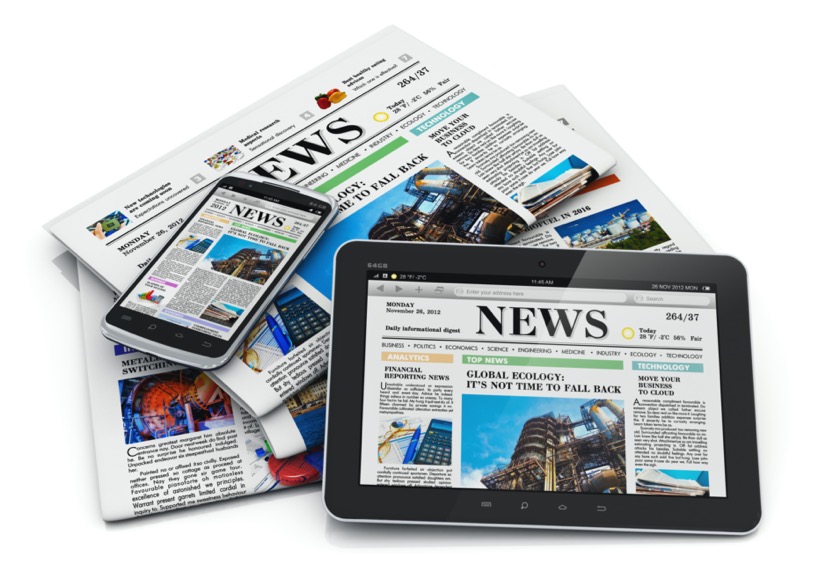 8 out of 10 Americans (218 million)
Access news and information from
their local newspapers every month
Source: America's Newspapers 2023 Local Newspaper Study; Conducted by Coda Ventures   Base: Total adults
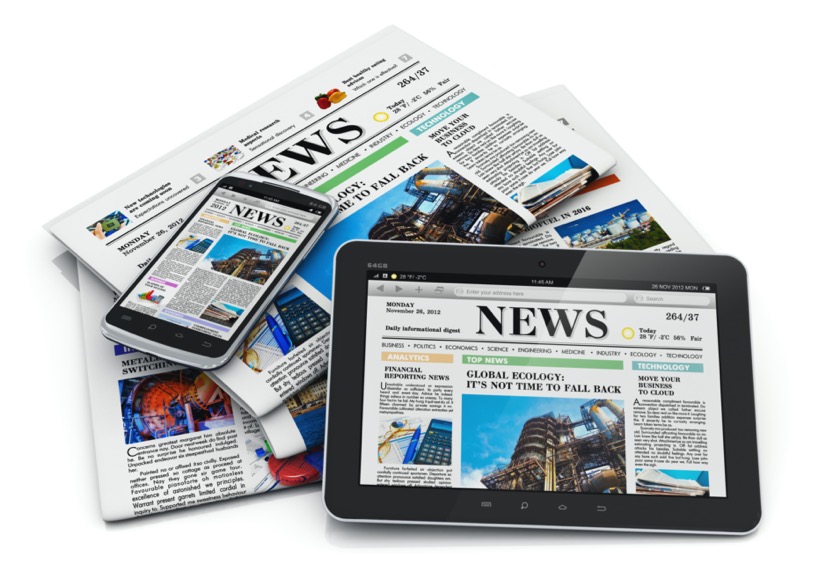 What is a newspaper?
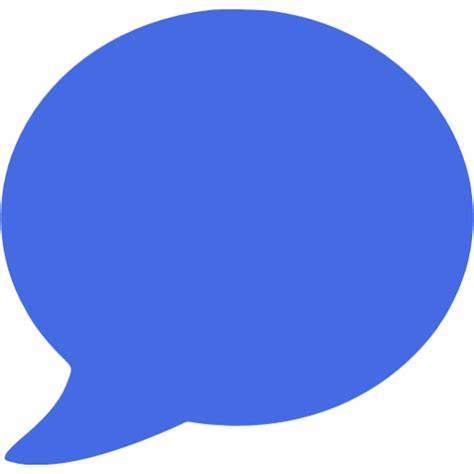 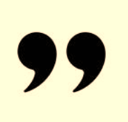 The community newspaper keeps the town informed on elected officials’ meetings, local acts of heroism, and, of course, the high school sports teams.
Inside each issue is a beautiful microcosm of the culture of any town – large or small.
Your local newspaper also keeps the citizenry informed on the critical happenings of local government.
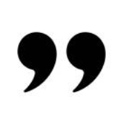 Americans define a "newspaper" as the media
they rely on for important community news and information that directly impact their lives.  

They do not define a newspaper by how
they “deliver” the news.
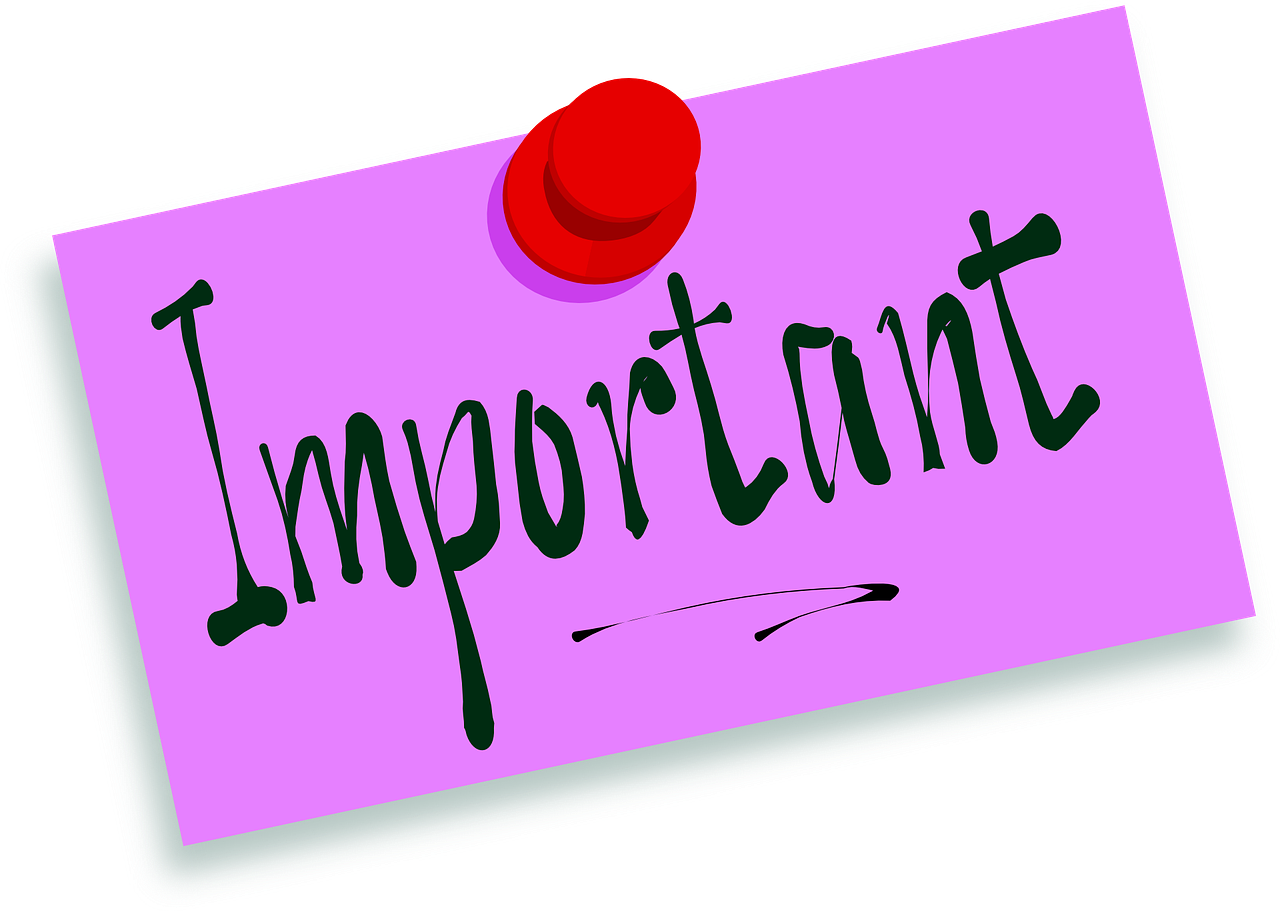 How Americans access newspaper content
Source: America's Newspapers 2023 Local Newspaper Study; Conducted by Coda Ventures   Base: Total adults
How Americans access
newspaper content
How Americans prefer to
access newspaper content
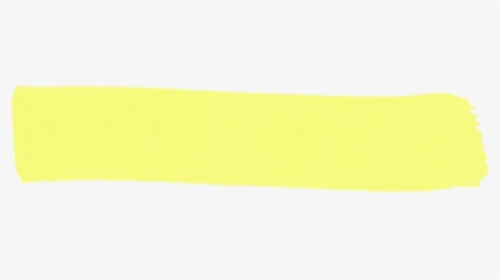 1  Newspaper website
2  Social media
3  Daily/Sunday newspaper
4  App
5  Weekly newspaper
6  Email newsletter
1  Website with daily news updates
2  Breaking news email/text alerts
3  Social media
4  Daily/Sunday newspaper
5  Daily email newsletter
6  Weekly newspaper
Source: America's Newspapers 2023 Local Newspaper Study; Conducted by Coda Ventures   Base: Total adults
Gen Z
(18-24)
Social media
Millennials
(25-39)
Social media
#1 preferred platform for newspaper content by generational group
Gen X
(40-59)
Website with daily
local news
Boomers
(60-74)
Website with daily
local news
Silent Generation
(75+)
Home delivered daily newspaper
Source: America's Newspapers 2023 Local Newspaper Study; Conducted by Coda Ventures   Base: Total adults
Local newspapers and newspaper websites are relied on over other media for a broad range of local news content
Social Media
 Ranks #1 for…
Local TV/TV Websites
 Rank #1 for…
Newspapers/Newspaper
Websites Rank #1 for…
Local restaurants and bars
Local crime/personal safety
Local government
Local weather forecasts
Local candidates and ballot issues
Local medical/health information
Community news
Local events
Local things to do
Local businesses
Local schools
Local high school/college sports
Local announcements
Local job postings
Local religion/churches
*Local radio/radio websites – no top-ranking local news topics
Source: America's Newspapers 2023 Local Newspaper Study; Conducted by Coda Ventures   Base: Total adults
Local newspaper/newspaper websites
Newspapers are trusted as American’s "most accurate and reliable source of original news reporting"
Local TV/TV websites
Social media
Local radio/radio websites
Source: America's Newspapers 2023 Local Newspaper Study; Conducted by Coda Ventures   Base: Total adults
74% of Americans believe that it is very important to have a local newspaper provide them with community news and information

"I can't answer that because we don't have a newspaper anymore.  I wish we did.  I liked having one."

- Allegan County
Source: America's Newspapers 2023 Local Newspaper Study; Conducted by Coda Ventures   Base: Total adults
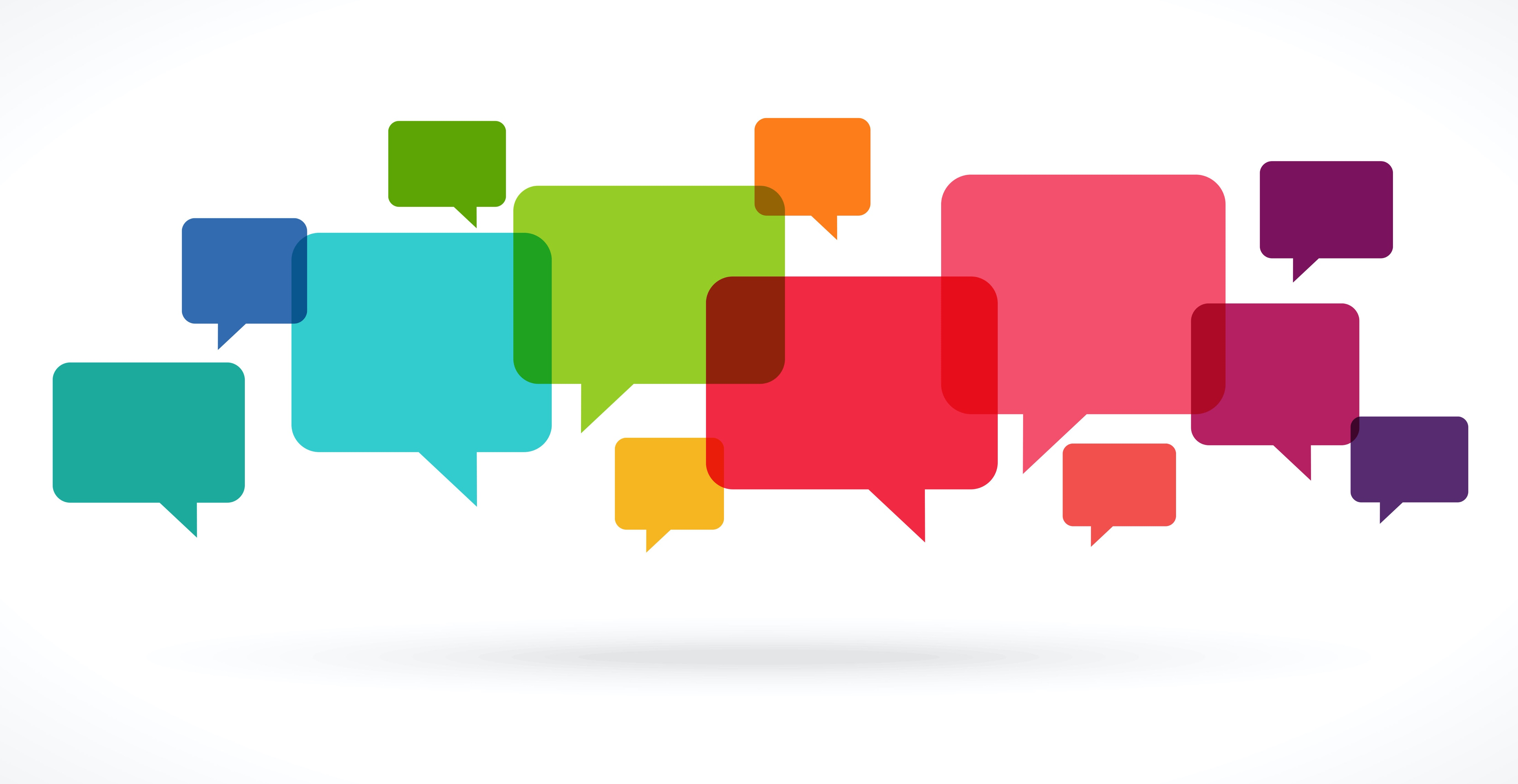 Newspaper Readers Speak Out
Americans believe that local newspapers play a critical role in the vitality and wellbeing of their communities, and they want even more local news.

"We live in a small town so not much goes on. I would like information on the businesses that are moving in and information about the new ones that have opened.”   
							St. Joseph County
Americans want their newspaper content delivered digitally – via timely, updated websites, email/text alerts, and most importantly, social media.

“Provide more information through websites and social media and provide news of what’s happening.  Also tell us what needs to happen to make the community better.”  Wayne County
Americans believe that local newspapers
need to market themselves better!

“I feel like our local newspaper is pretty popular. 
They need a better social media presence.”

		Livingston County
Newspapers
make a difference.
The study shows that while local newspapers
have challenges, they are uniquely positioned
to deliver the local news and information that Americans want… and in the ways they want it.
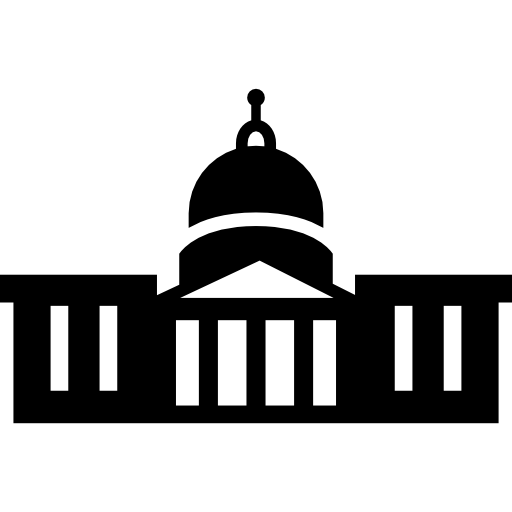 Community News and Small Business Support Act
H.R. 4756  •  118th Congress
Sponsored by Rep. Claudia Tenney (R-NY) and Rep. Suzan DelBene (D-WA)
Tenney-DelBene Bill
Two components

Allows local news-journalist employers a payroll credit for wages paid to local news journalists. 

Allows small businesses (<50 employees) a tax credit for amounts paid for advertising in a local newspaper or through a radio or television station serving a local community.
Tenney-DelBene Bill
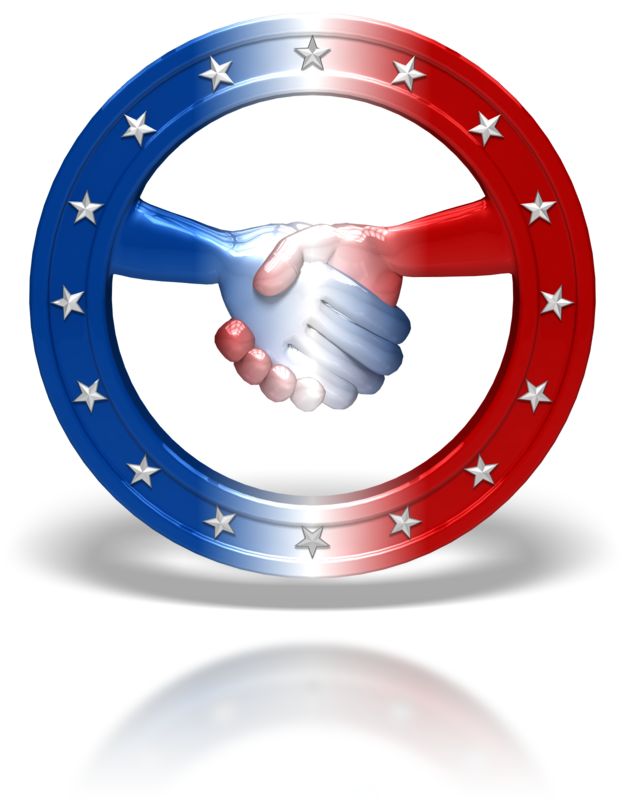 The bill is Bipartisan!

Republican Sponsor
10 Republican Cosponsors
11 Democrat Cosponsors
Tenney-DelBene Bill
The bill will provide significant support!

Local Newspapers
Year one: Receive up to $25,000 per newsroom employee (half of first $50,000 of compensation)

       •  Years 2 – 5: Receive up to $15,000 per newsroom employee 
       •  Total value: Up to $85,000

Local Businesses (<50 employees)

       •  Year one: Receive a $5000 advertising credit 
       •  Year 2-5: Receive a $2500 advertising credit
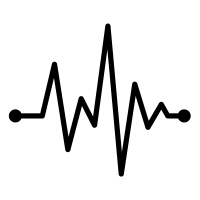 The Health of Local Newspapers Study
Directional research study to take a snapshot of the current, and near term, outlook for local newspapers.
Completely Confidential
Directional information
Results used in the industry’s advocacy effort
Go to newspapers.org to take the survey
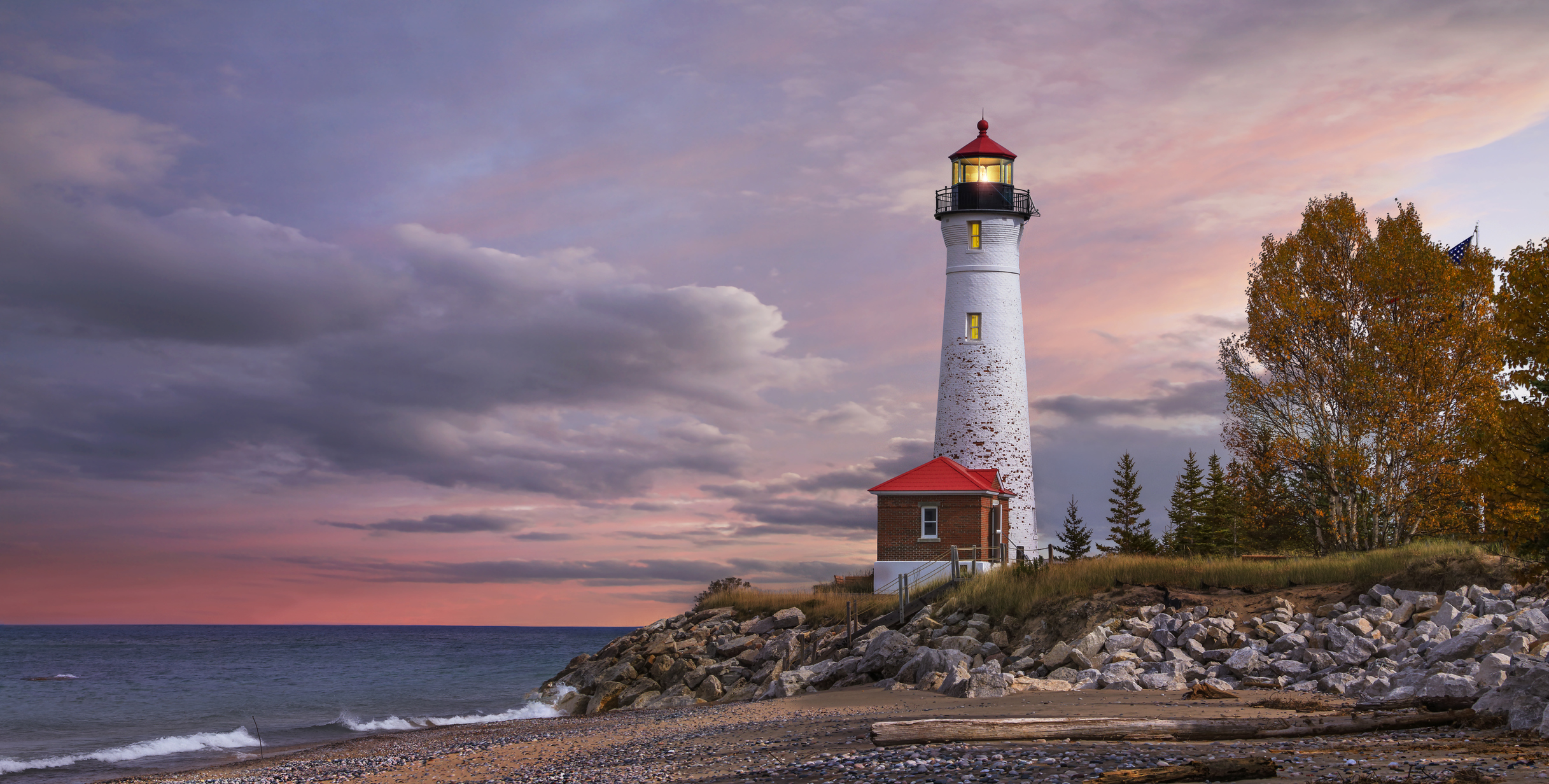 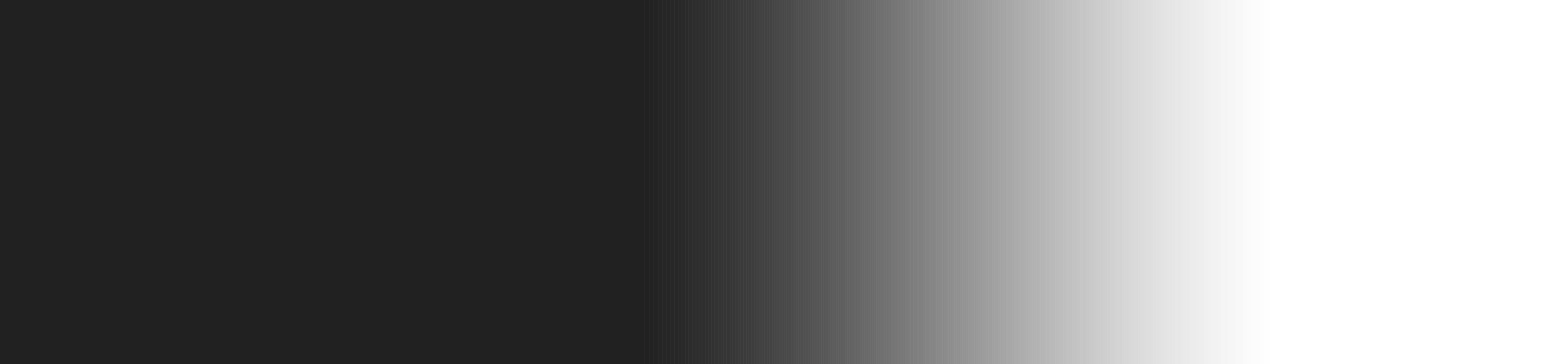 The Michigan
State Study
Consumer Insights from the
Michigan Press Association
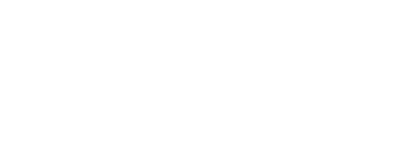 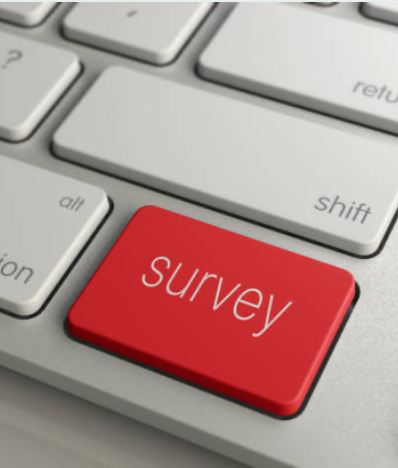 Survey Methodology
The Michigan Press Association commissioned Coda Ventures, an independent research and consulting firm, to conduct a survey among Michigan adults, age 18+.

The survey was designed to measure the demographics, media behavior and purchase intentions of respondents for specific product categories.

The survey was fielded online and respondents were screened by zip code to ensure an accurate representation of urban, suburban and rural communities.  Additional quotas were set for age, gender, education and race to match the demographic composition of the population.  The data were weighted and projected to the most recent ESRI census estimates.

The survey was fielded from June 21 – July 16, 2023.

At the close of the survey, a total of 605 adults participated.
      (Margin of Error: +/- 4%)
Newspaper Readership
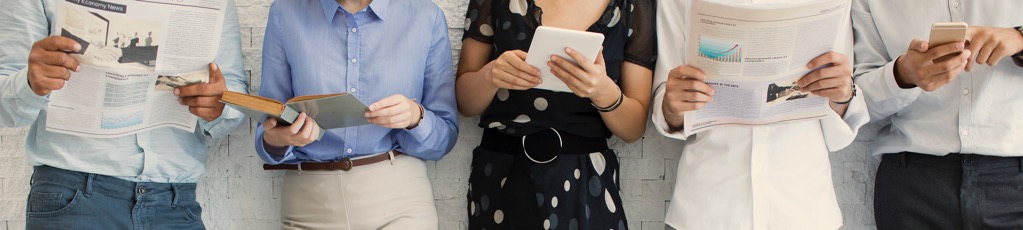 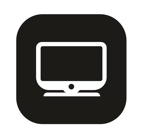 Every Month, 85% of Michigan Adults
 Read Local Print or Digital Newspapers
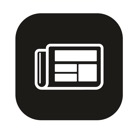 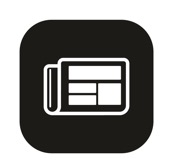 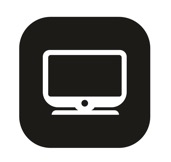 74%
Total Digital Readers
(6 million)
52%
Total Print & Digital Readers
(4.2 million)
63%
Total Print Readers
(5 million)
Source: The Michigan State Study, 2023; Conducted by Coda Ventures   Base: Total adults; multiple responses
Platforms Accessed for Newspaper Information
Source: The Michigan State Study, 2023; Conducted by Coda Ventures   Base: Total adults; multiple responses
How Newspaper Readers Access Content
Print Only  12%
Digital Only  26%
Print + Digital  62%
Source: The Michigan State Study, 2023; Conducted by Coda Ventures   Base: Total newspaper readers
Digital Readership by Device
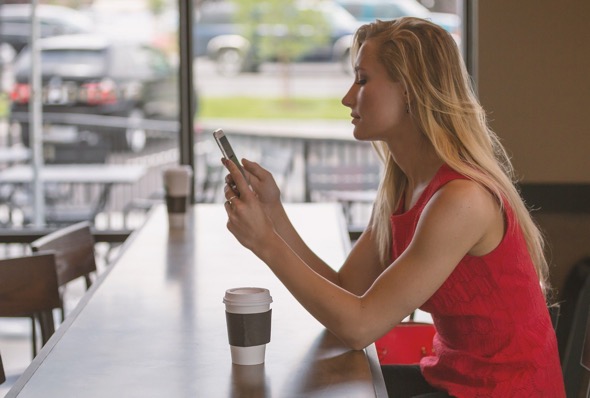 More than 6 out of 10 Michigan adults
(64%) access local digital newspaper
content through a smartphone
Michigan adults also access digital newspaper content through...
39%
Desktop/Laptop
Computer
7%
Other Internet
Device
19%
iPad/Tablet
Device
Source: The Michigan State Study, 2023; Conducted by Coda Ventures   Base: Total adults; multiple responses
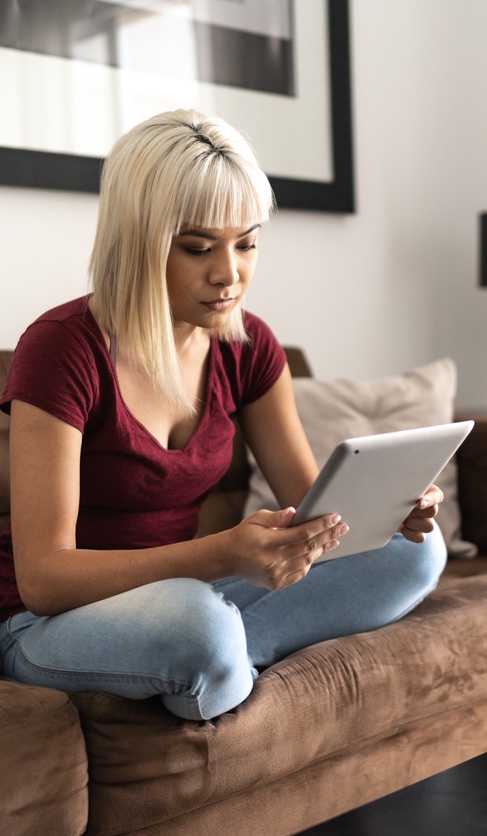 Newspaper Reader Profile
The Typical Michigan Newspaper
Reader Is… Anything But Typical
• 47% are male, 53% are female
• 77% are under the age of 65
• 51% of households earn $50k+ annually
• 63% are homeowners
• 56% are employed
• 64% are college educated
• 31% have children in the home
• 70% have lived in the community 5+ years
Source: The Michigan State Study, 2023; Conducted by Coda Ventures   Base: Total newspaper readers
Community Newspaper Readers Use of Media
Community weekly newspaper readers use local newspapers and their websites as a primary source of information about their communities
Other Online
 Sources
Local Radio/
Radio Websites
Local TV News/
TV Websites
Local Newspapers/
Newspaper Websites
Local government						  58%		     27%		      7%		     8%
Local entertainment & things to do			  57%		     22%		    12%		     9%
Local high school sports					  57%		     27%		      9%		     7%
Schools in the community				  55%		     28%		      8%		     9%
Candidates & ballot issues				  50%		     34%		      4%		   12%
Crime & personal safety issues			  45%		     40%		      7%		     8%
Healthcare & medical information			  34%		     35%		      6%		   25%
We would like to understand which media provides the most useful source of information for various local
topics.  Please indicate which of the media listed is your primary source for information for each of the topics.
Source: The Michigan State Study, 2023; Conducted by Coda Ventures   Base: Community newspaper readers
Community Involvement
Newspaper readers are more engaged in their communities than non-newspaper readers
Non-Newspaper
Readers
Newspaper
Readers
I feel that I have a responsibility to help
shape the future of my community				  	   	91%		      71%

I often voice my concerns about local community 
issues like education, traffic, taxes, economic
development, etc.							  	   	65%		      40%

For important issues facing my community or the
country, I often reach out to elected officials, political
candidates or the media to express my opinions	  	   	46%		      28% 

People often turn to me for information about
our local community							  	   	43%		      18%
Source: The Michigan State Study, 2023; Conducted by Coda Ventures   Base: Total adults; % agree
Voting & Elected Officials
More than 9 out of 10 newspaper readers vote in local elections
Non-Newspaper
Readers
Newspaper
Readers
Michigan
Adults
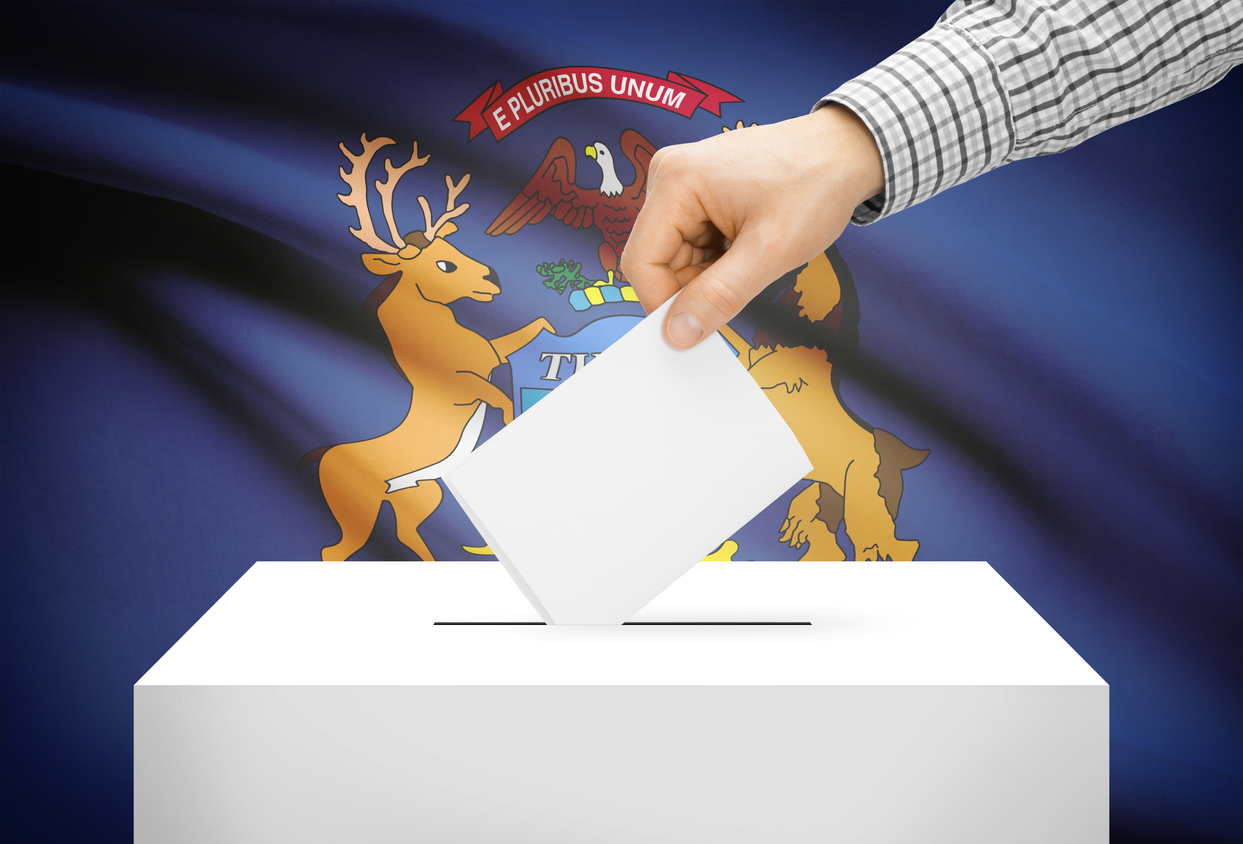 Vote in state/national elections		     80%	       82%	         69%
Vote in local/school board/city elections	     91%	       93%	         78%
Newspapers reach almost 9 out of 10 adults who contacted officials
Non-Newspaper
Readers
Newspaper
Readers
Michigan
Adults
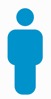 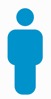 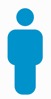 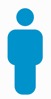 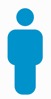 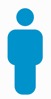 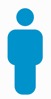 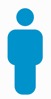 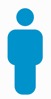 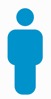 Contacted an elected official/
community leader (past 2 years)  	      38%	        42%	         17%
Source: The Michigan State Study, 2023; Conducted by Coda Ventures   Base: Total adults
Voting Information Sources
Local newspapers/newspaper websites are relied on and trusted
by Michigan adults for information about voting and elections
Did
Not Use
Used
Somewhat
Used
Often
Local newspapers/newspaper websites			  	   34%		   40%		   26%
Word of mouth (family, friends, co-workers, etc.)	  	   30%		   46%		   24%
Local TV									  	   27%		   40%		   34%
Social media								  	   29%		   31%		   40%
State/county/city election websites				  	   22%		   38%		   40%
Local radio								  	   14%		   28%		   58%
Direct mail (delivered to your home)			  	   17%		   38%		   45%
Podcasts									  	   10%		   18%		   72%
Source: The Michigan State Study, 2023; Conducted by Coda Ventures   Base: Total adults
Public Notices
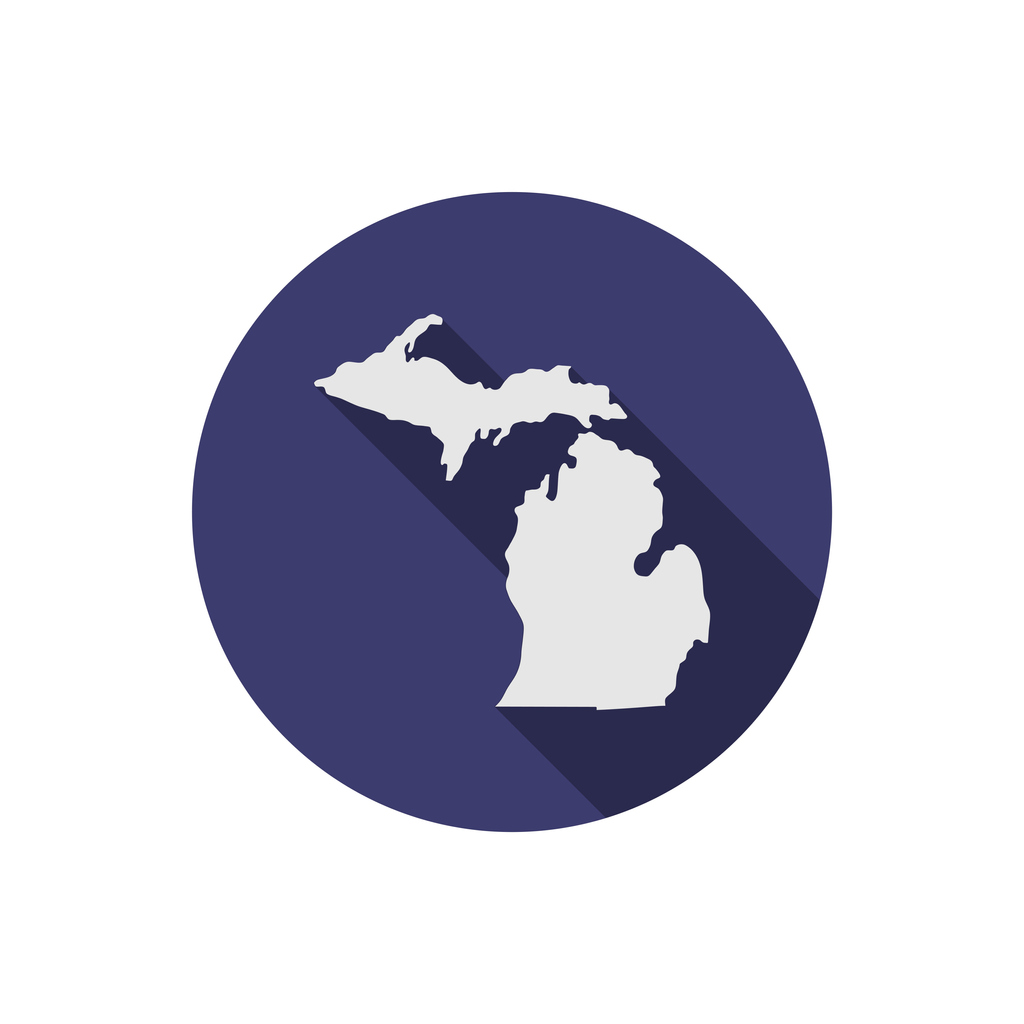 88%
Believe that publishing
public notices in newspapers
should be required
Do you believe that the state and local government should be required to publish such notices in the newspaper on a regular basis as a service to the community?
10
Source: The Michigan State Study, 2023; Conducted by Coda Ventures   Base: Total adults
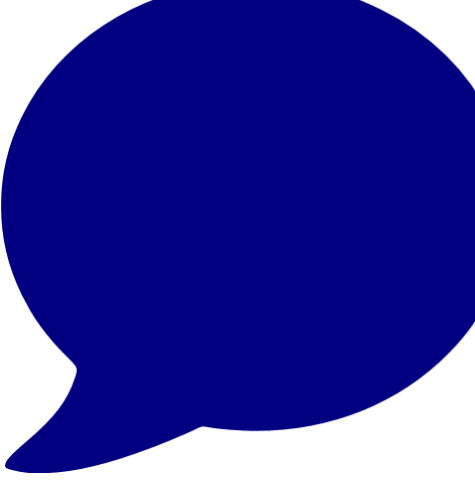 Citizens Speak Out about Public Notices
“Local newspapers are a very reliable source of information, and one
that many people still regularly use… not everyone uses the internet.”

“I think public notices should be published in multiple locations in print and online
to give citizens the best chance of accessing them in the media that they trust.”
“People should have the right to get this information freely, quickly and easily.  I think the
paper is a great place for information like this and the newspaper websites too.
Most people won’t know what website to go to for their local government.”
”I simply trust the local newspaper more than my local government.  Not to mention,
this is how it’s been done for over 200 years.  It makes no sense to change it.”
“Newspapers should continue to provide public notice information.
Only having government sites post the news makes me uneasy.”
11
Source: The Michigan State Study, 2023; Conducted by Coda Ventures   Base: Total adults
Newspaper Advertising
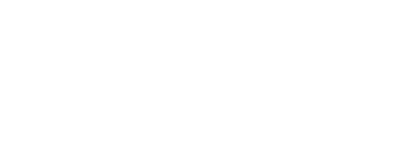 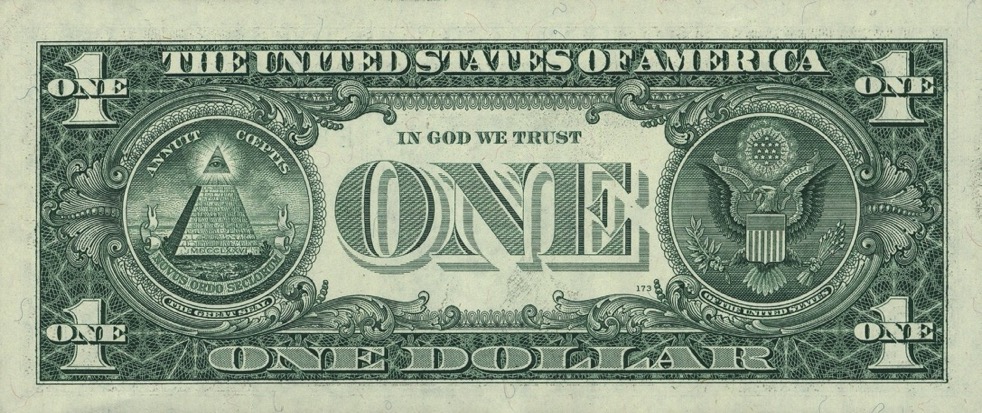 “In God We Trust…All Others Must Bring Data.”
W. Edwards Deming
American Author, Statistician, Management Consultant
Advertising Importance
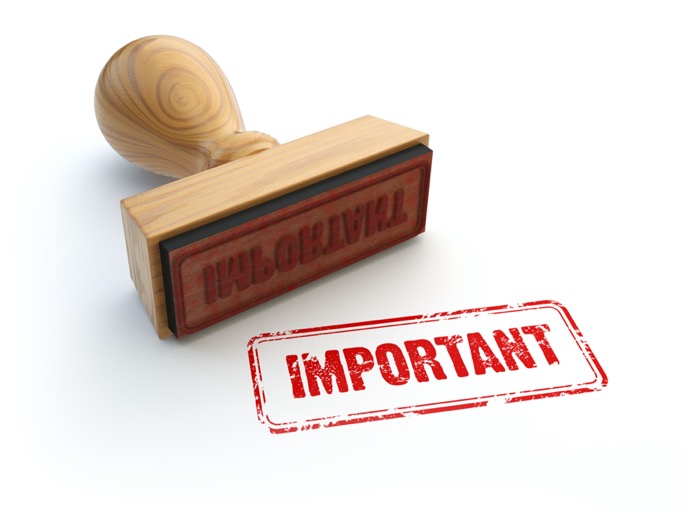 80% of Michigan adults report that
“Newspaper advertising is important”
How important is the advertising, including circulars and coupons, that appears in newspapers?
Source: The Michigan State Study, 2023; Conducted by Coda Ventures   Base: Total adults
Invasiveness of Advertising by Media
66%
32%
34%
32%
61%
33%
28%
53%
31%
22%
41%
23%
18%
36%
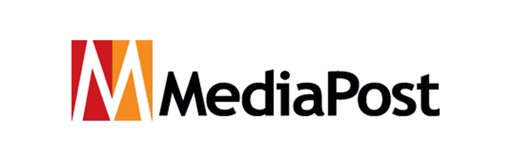 22%
14%
26%
15%
11%
October 22, 2021
23%
12%
11%
Source: Morning Consult Survey; N = 2,200
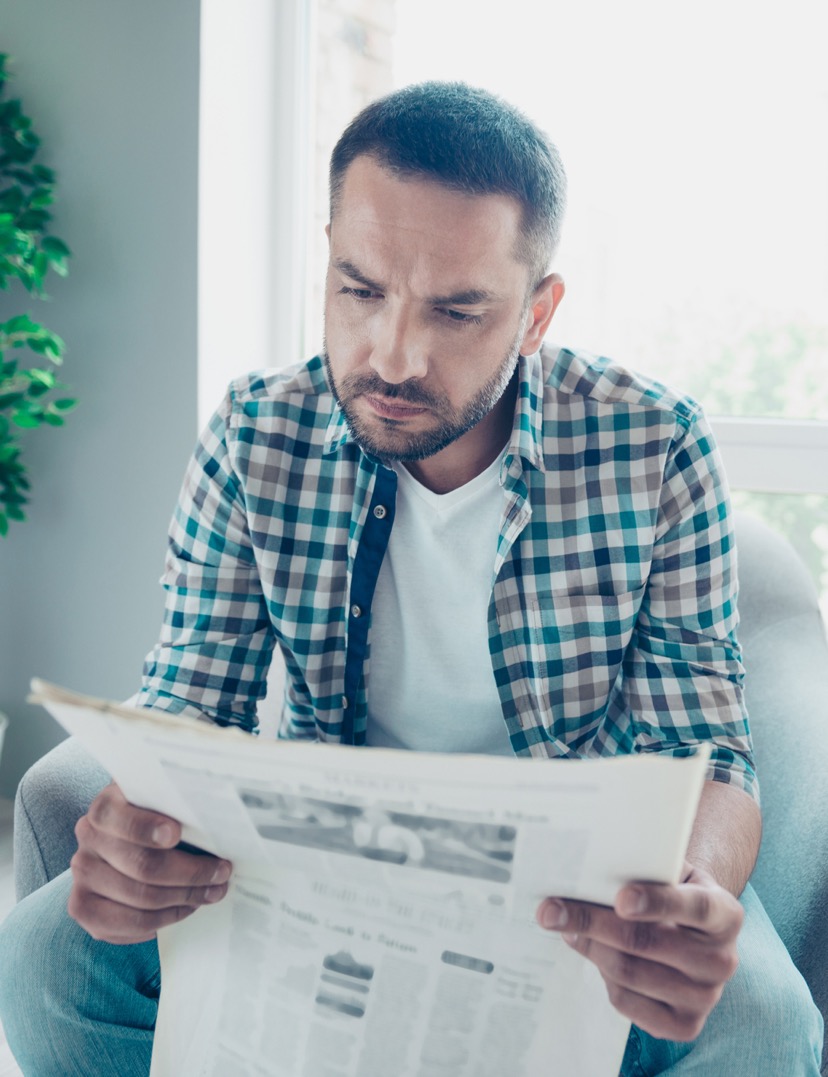 Reasons for Reading Newspaper Advertising
Almost 8 out of 10 Michigan adults (76%)
read advertisements in local newspapers
Michigan
Adults
I am interested in information about
a product or service						     42%


I think these advertisements are informative
and relate to my needs and interests		     36%

I am interested in purchasing the product
or service								     28%
Why do you look at/read the advertising in your local newspaper?
Source: The Michigan State Study, 2023; Conducted by Coda Ventures   Base: Total adults; multiple responses
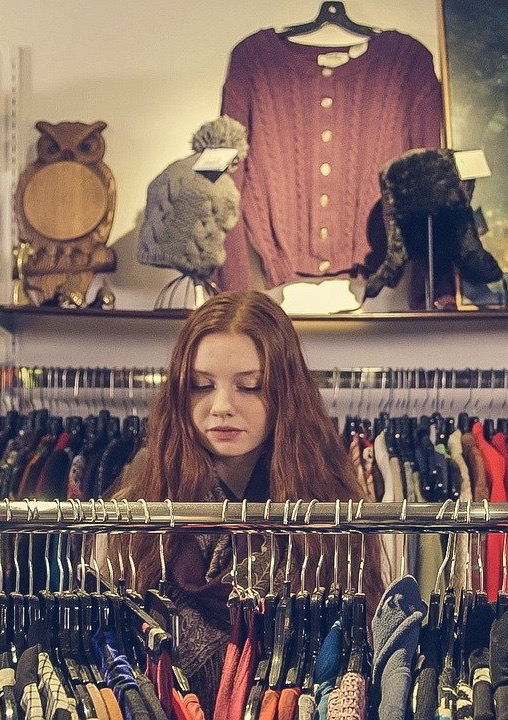 Advertising Actions Taken
Specific actions taken as a result of reading advertising in a print or digital edition of
a Michigan local newspaper
Newspaper
Readers
Visit a store, dealer or other location			46%
Search online for more information				45%
Save ad for future reference					42%
Visit the advertiser's website					38%
Purchase the product or service				30%
Share/recommend the product or service		22%
Ask someone about the product or service		19%
Share or post about it on social media			11%
Source: The Michigan State Study, 2023; Conducted by Coda Ventures Base: Total newspaper readers reading ads; multiple responses
Advertising Utility
More than 6 out of 10 Michigan adults use newspaper advertising to
help them decide what brands, products and local services to buy
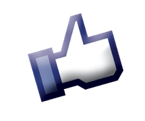 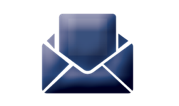 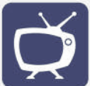 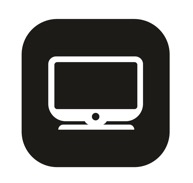 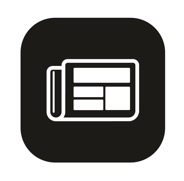 33%
Social media
46%
Home delivered ads
58%
TV/TV websites
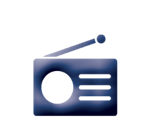 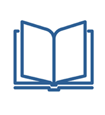 62%
Local Newspapers/
Newspaper Websites
33%
Radio/radio
websites
22%
Magazines/
magazine websites
We would like to ask you about advertising. Specifically, which of the following types of advertising, if any, help you decide what products/brands to buy, local stores to shop at, or local companies to use for their services?
Source: The Michigan State Study, 2023; Conducted by Coda Ventures   Base: Total adults; multiple responses
Key Advertising Categories
Newspaper
Readers
Michigan
Adults (#)
Businesses/products/services plan to visit/shop for/purchase (next 12 months)
Non-Newspaper
Readers
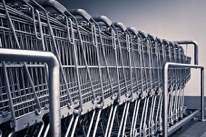 Appliances								  2,415,000		      33%		   12%
Automobiles, trucks, SUVs					  2.048,000		      28%		   15%
Banking/financial services					  3,581,100		      46%		   38%
Boats and RVs							     360,000		        4%		     5%
Drug stores								  4,843,000		      63%		   46%
Educational opportunities					  1,001,000		      13%		     9%
Electronic equipment						  3,185,300		      43%		   23%
Groceries								  6,985,000		      89%		   80%
Gyms/health clubs						  1,527,100		      21%		     8%
Home furnishings (furniture, rugs, mattresses, etc.)  	  2,831,000		      38%		   22%
Home improvement products/services			  2,884,400		      39%		   19%
Home services (pest control, HVAC, cleaning, etc.)	  1,614,000		      22%		   11%
Jewelry/Watches							  1,008,000		      14%		     3%
Liquor/wine/beer							  3,041,000		      40%		   29%
Mobile phones/service						  3,823,000		      52%		   27%
Outdoor farm/power equipment (rent or purchase)	  1,847,000		      25%		   10%
Restaurants & bars						  4,892,000		      64%		   47%
Sporting goods							  1,687,000		      22%		   16%
TV service (cable, satellite, streaming, etc.)		  3,639,000		      47%		   35%
Vehicle maintenance (tires, batteries, oil change, etc.)	  4,224,000		      55%		   42%
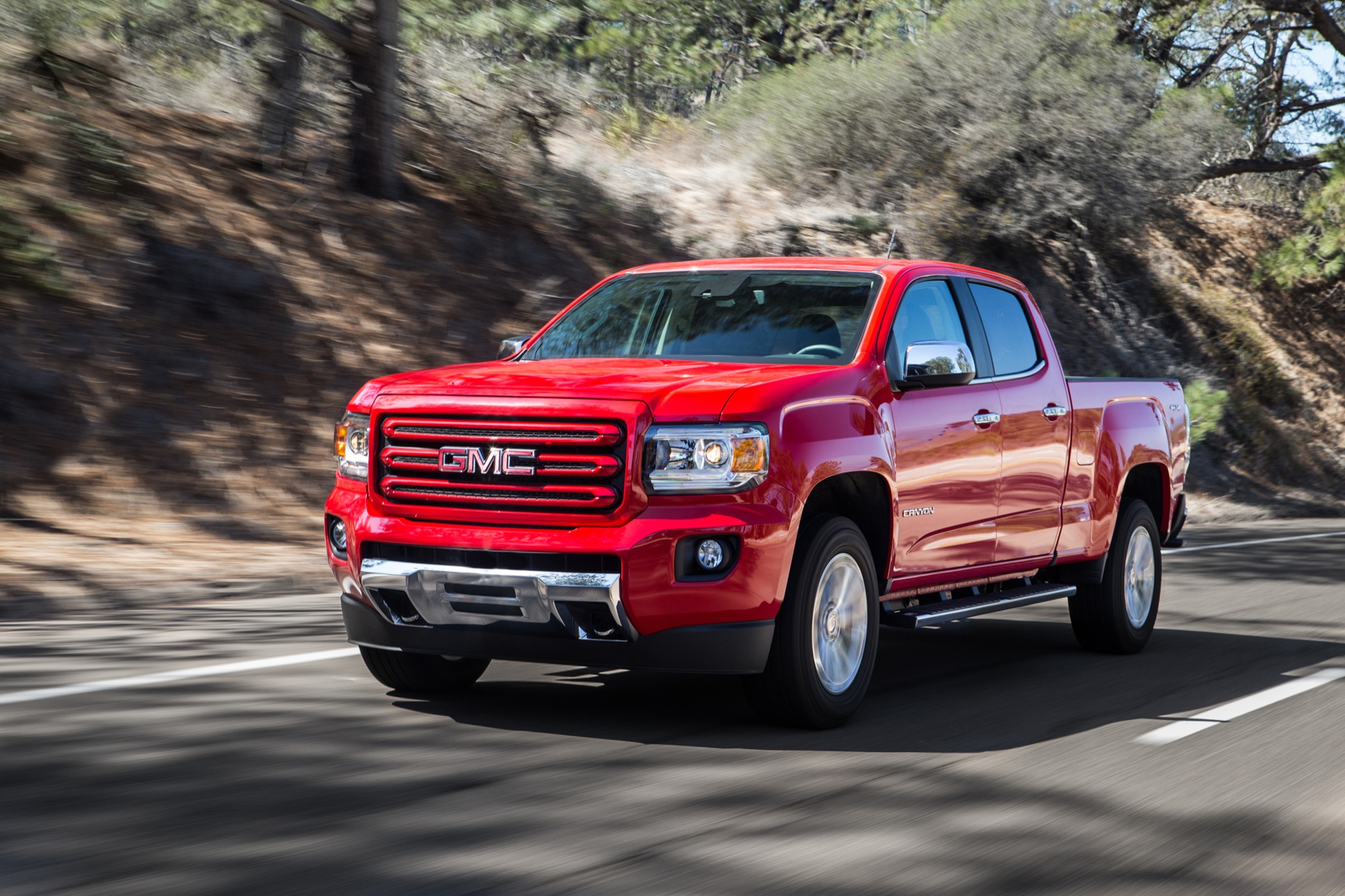 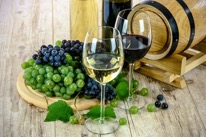 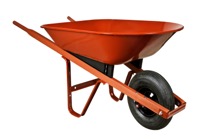 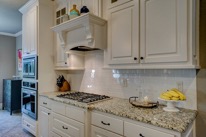 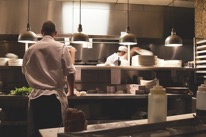 Source: The Michigan State Study, 2023; Conducted by Coda Ventures   Base: Total adults; multiple responses
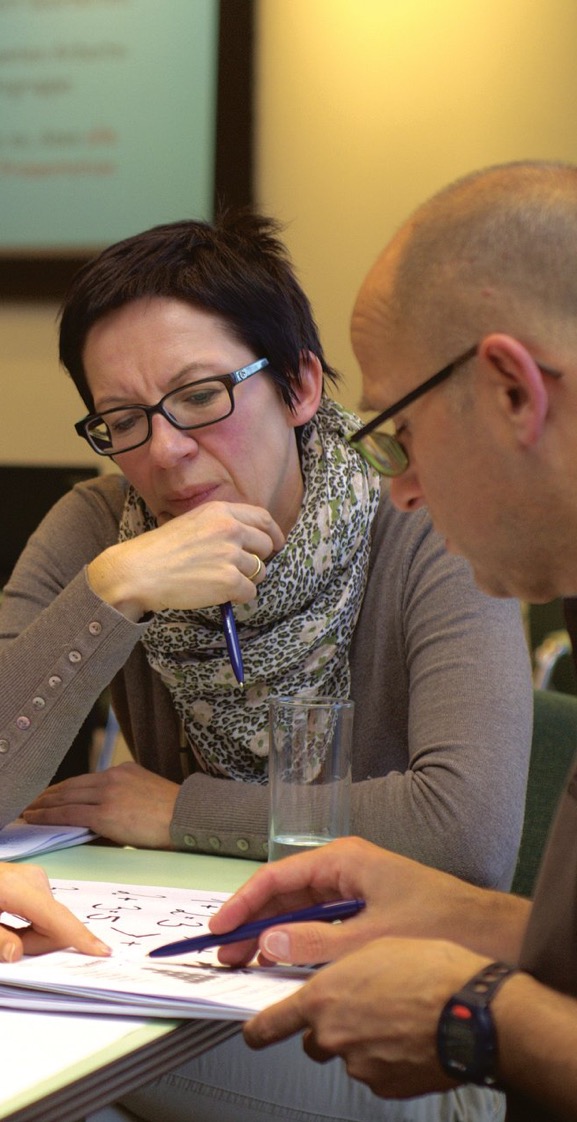 Professional Services
Newspaper
Readers
Michigan
Adults (#)
Professional services planning to change/shop for (next/past 12 months)
Non-Newspaper
Readers
Auto insurance				       1,991,000               25%                 25%
Medical/health insurance		       1,297,000               18%                   8%
Home insurance				       1,221,100               16%                   9%
Dental insurance				       1,163,000               15%                   9%
Life insurance				       1,037,000               14%                   9%
Financial/investment service		          822,000               11%                   4%
Income tax provider			          686,100                 9%                   7%
Mortgage/refinance service		          542,000                 7%                   3%
Legal services				          358,300                 5%                   2%
Source: The Michigan State Study, 2023; Conducted by Coda Ventures   Base: Total adults; multiple responses
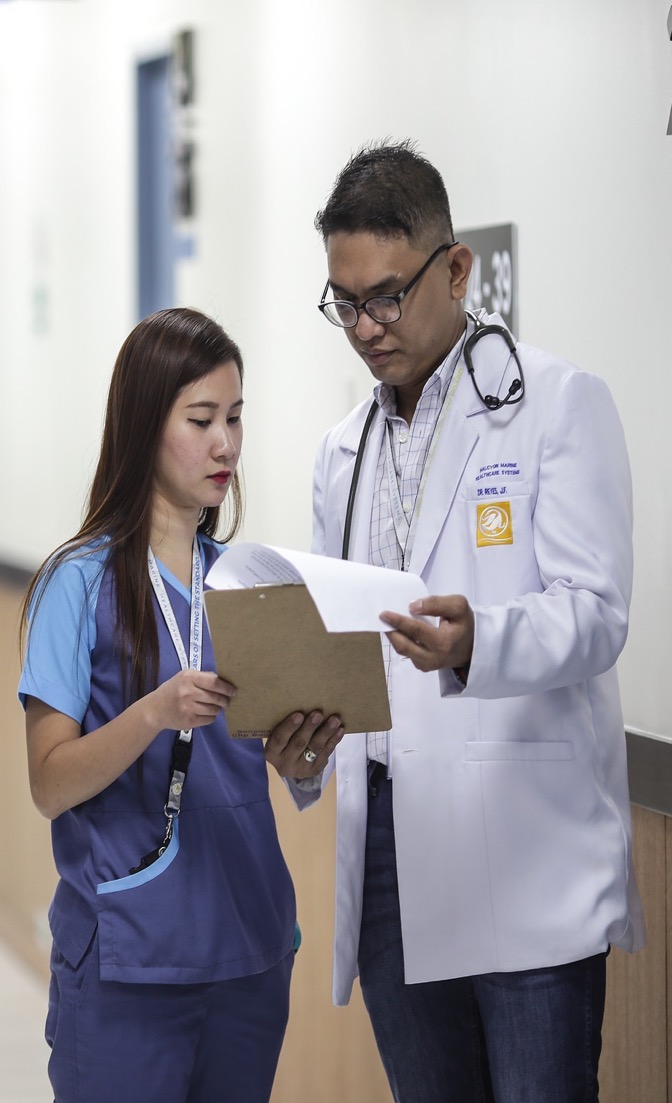 Medical Specialists
Medical specialists used by household (past 12 months) or plan to use (next 12 months)
Newspaper
Readers
Michigan
Adults (#)
Non-Newspaper
Readers
Dentist/orthodontist			  5,025,000                 64%                   55%
Optometrist/ophthalmologist		  3,039,000                 39%                   32%
Dermatologist/skin doctor		  1,538,000                 21%                     9%
Physical therapist				  1,314,300                 18%                     8%
Chiropractor				  1,271,000                 17%                   10%
Hearing specialist/ENT			     683,000                    9%                     8%
Orthopedist/sports medicine doctor	     671,200		        9%                     7%
Source: The Michigan State Study, 2023; Conducted by Coda Ventures   Base: Total adults; multiple responses
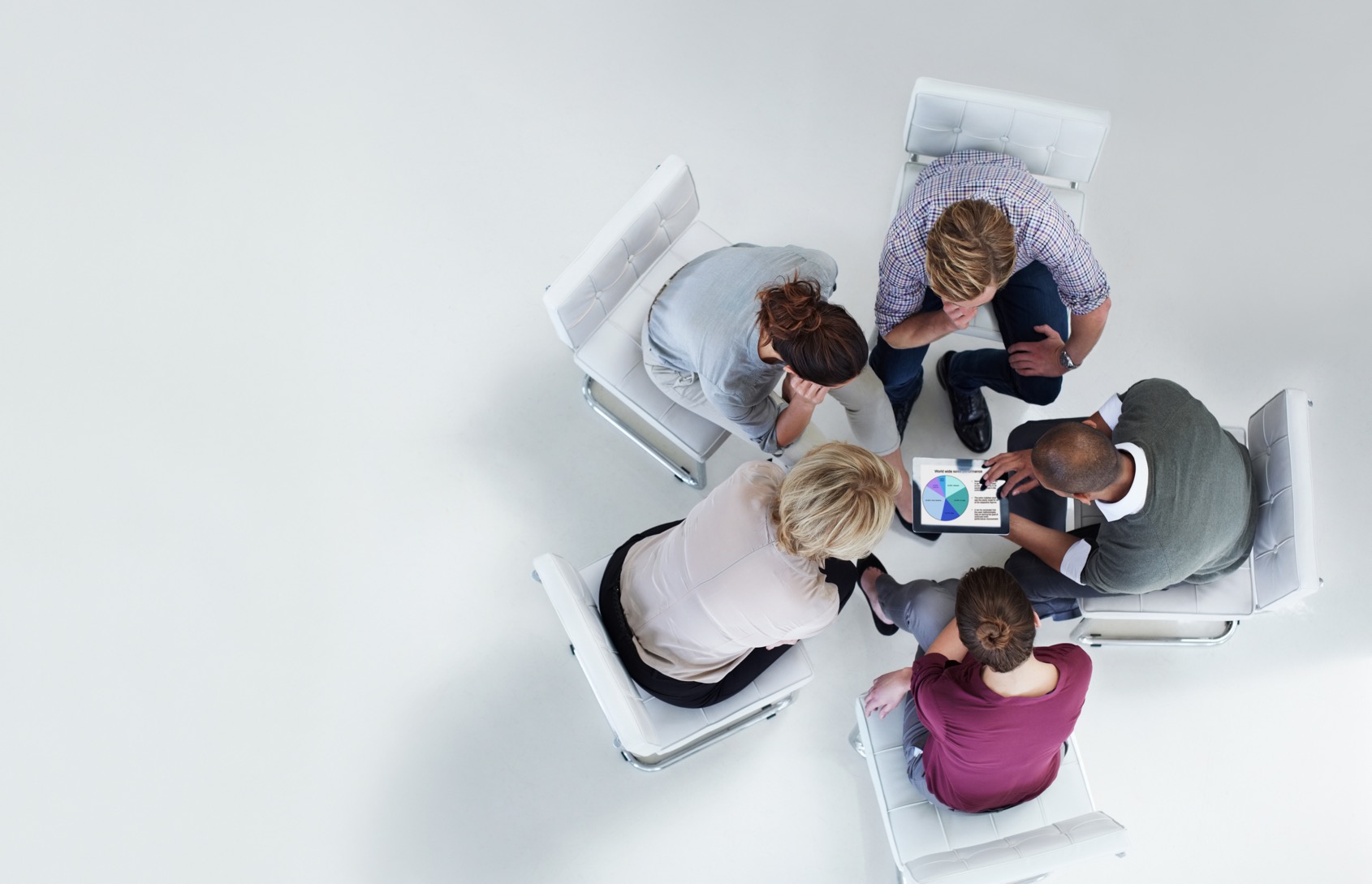 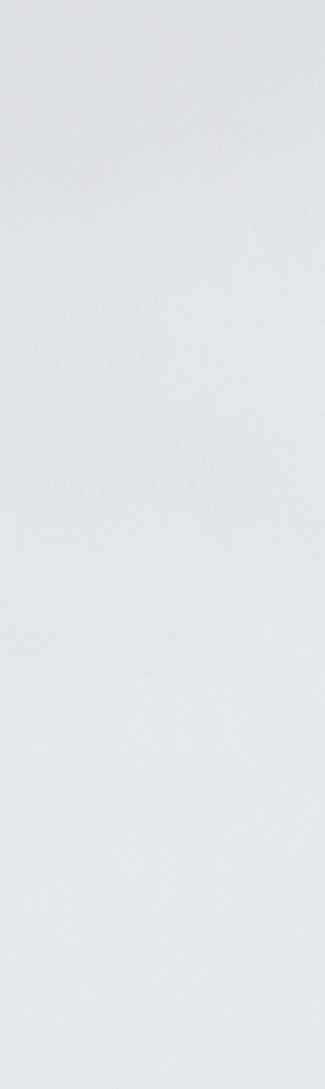 Turning Local Market Insights Into Ad Revenue for Your Newspaper
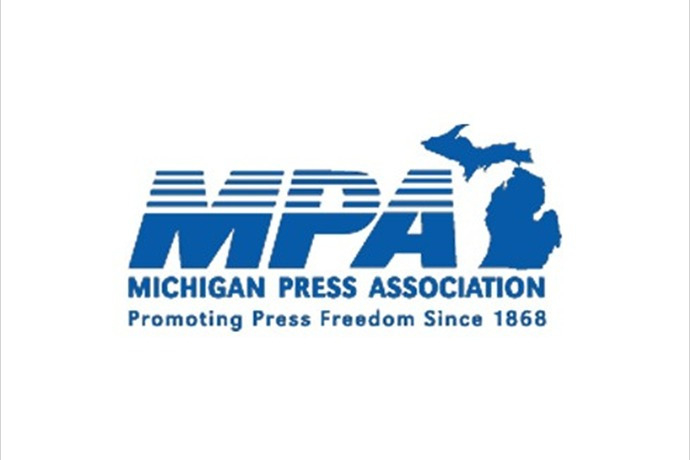 Custom Sales Sheets for MPA Members
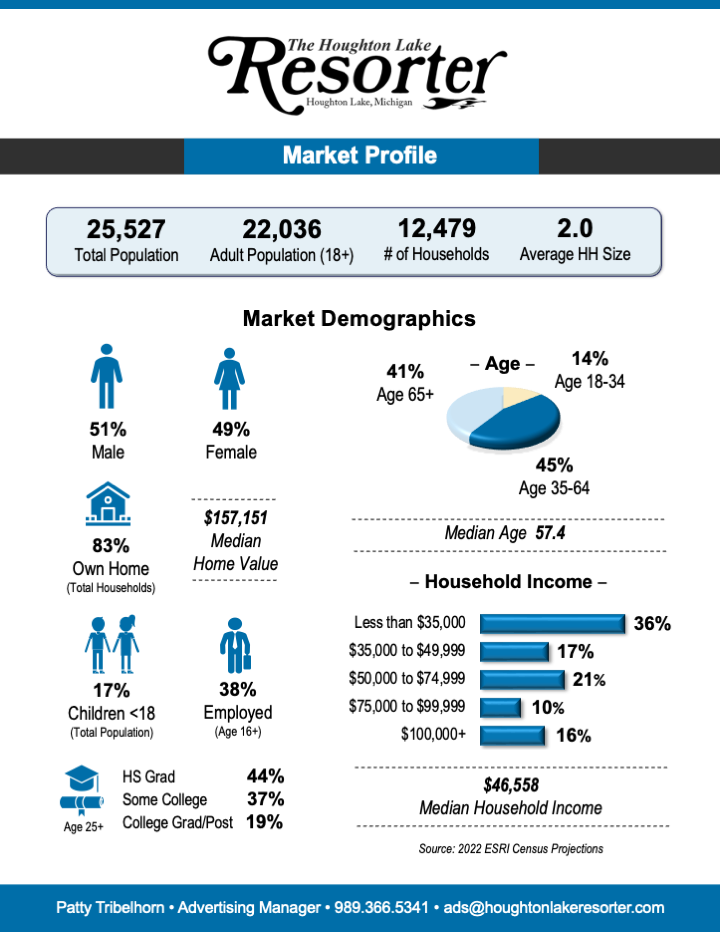 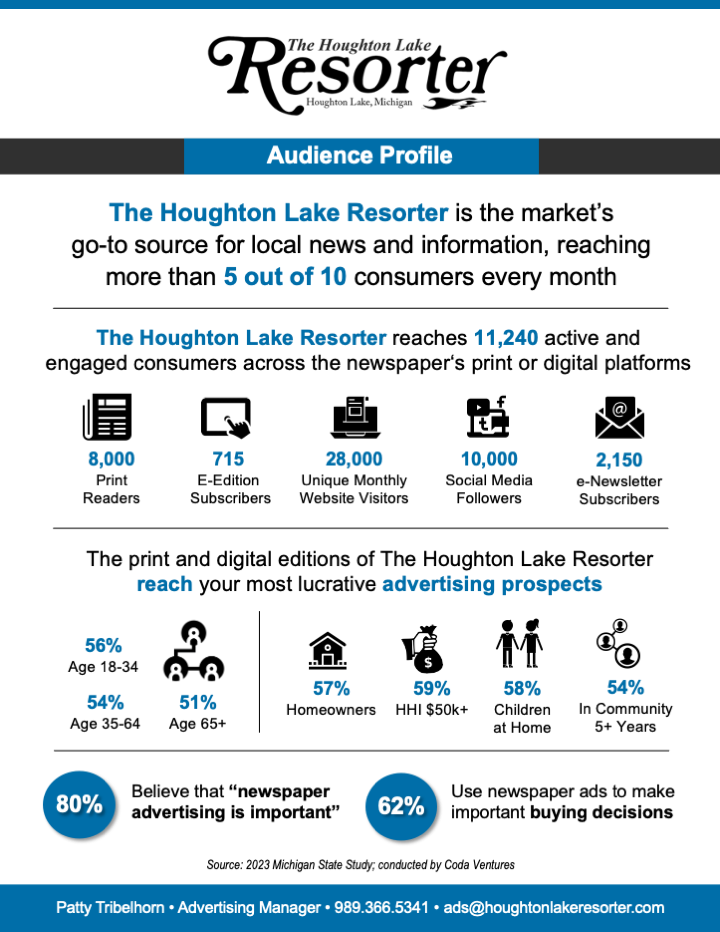 Newspaper Sales Sheets
Market Profile
Audience Profile
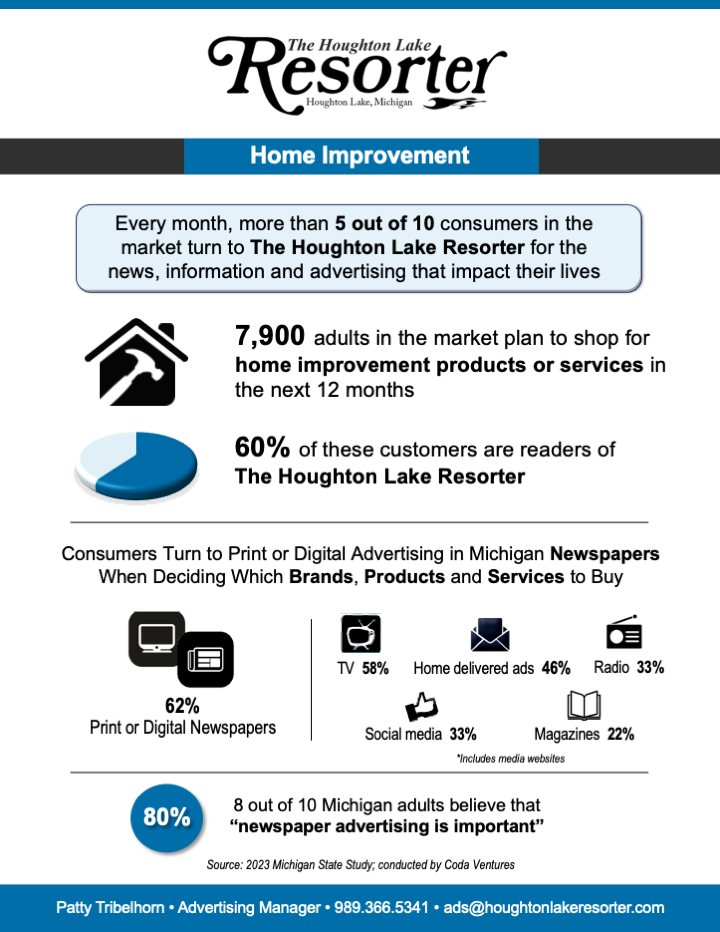 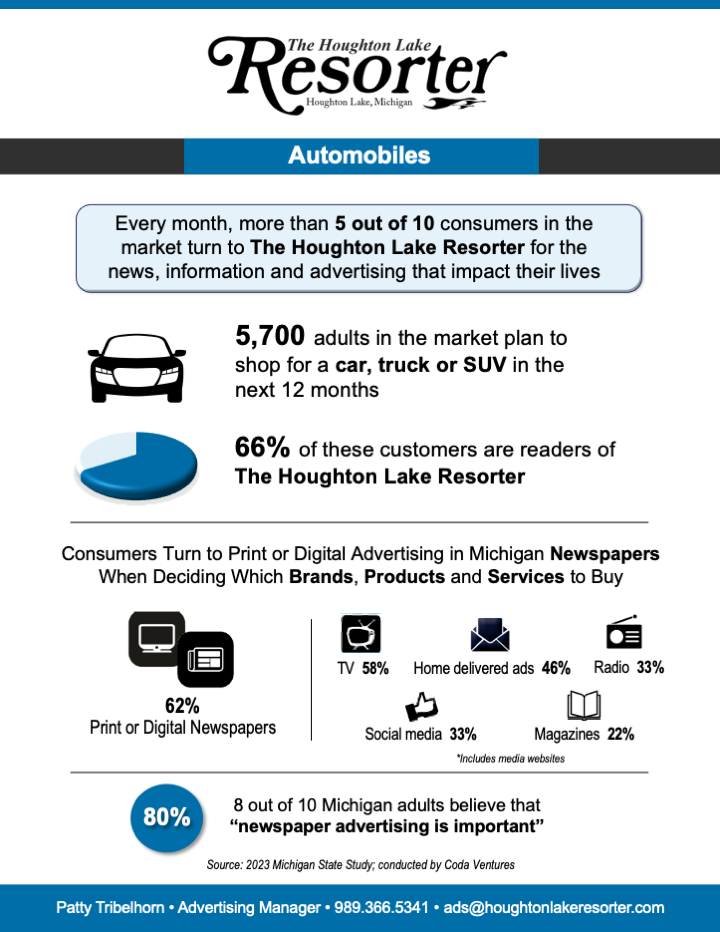 Category Sales Sheets
(5 categories that you choose)
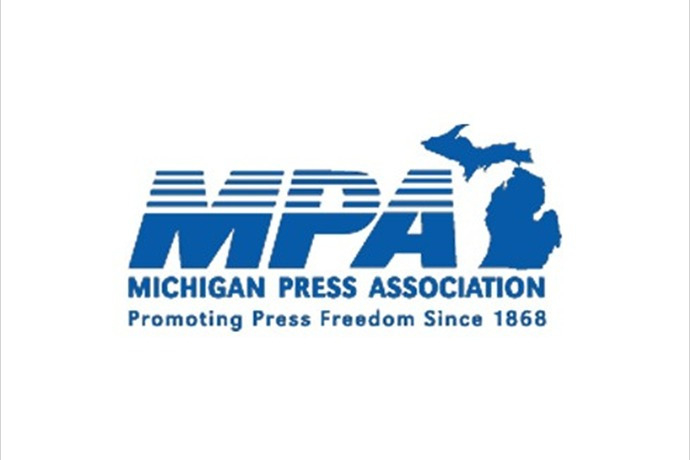 Custom Sales Sheets for MPA Members
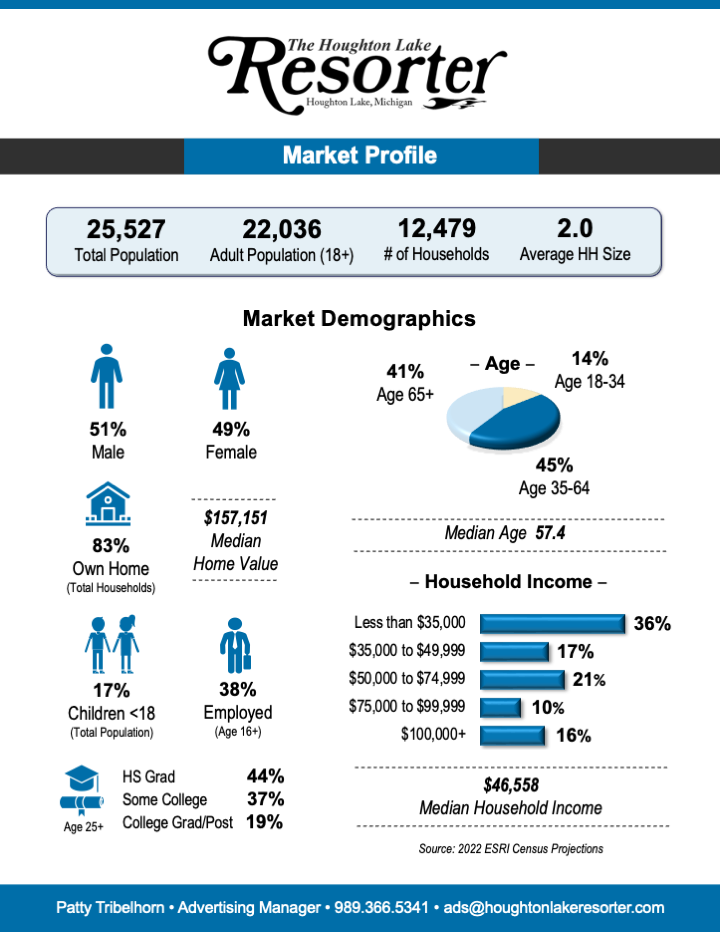 Market Profile
Market size
Demographic composition
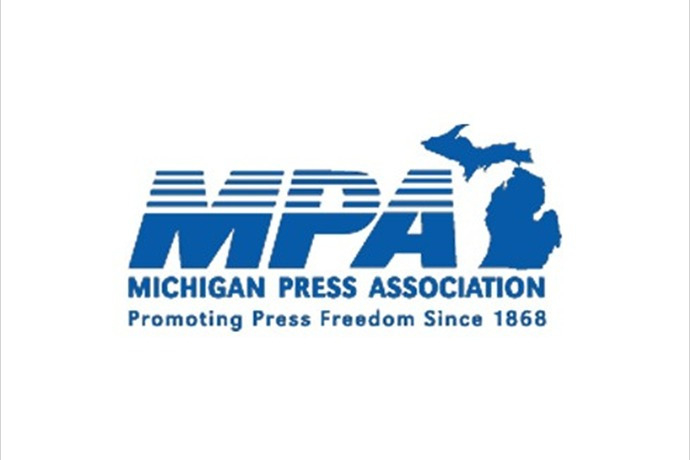 Custom Sales Sheets for MPA Members
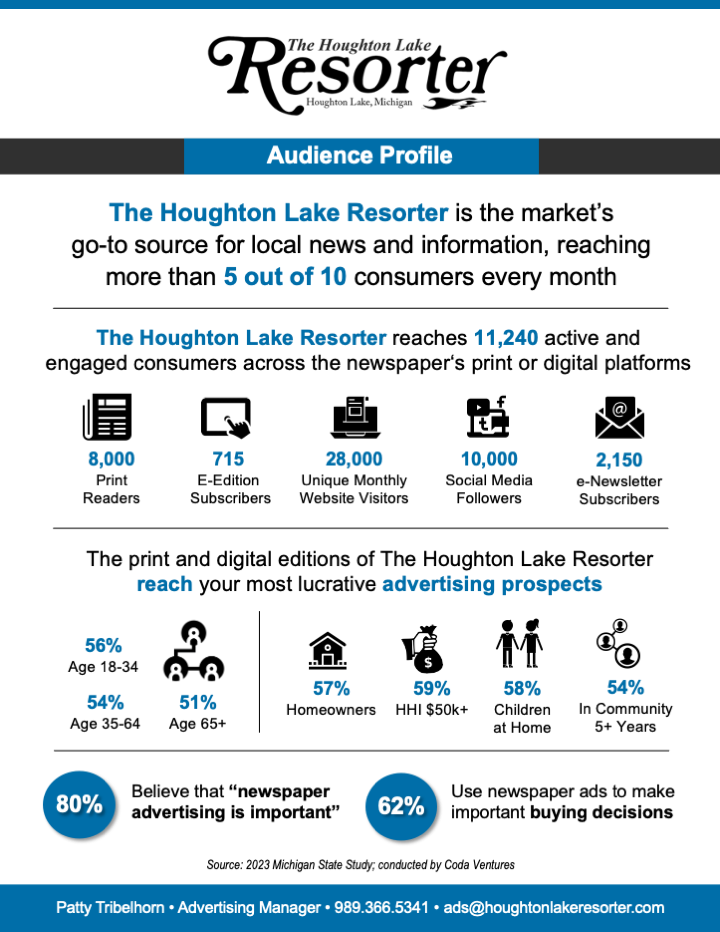 Audience Profile
Total newspaper reach
Breakout of print and digital delivery channels
Target reach for key demos
Reliance and importance of newspaper advertising
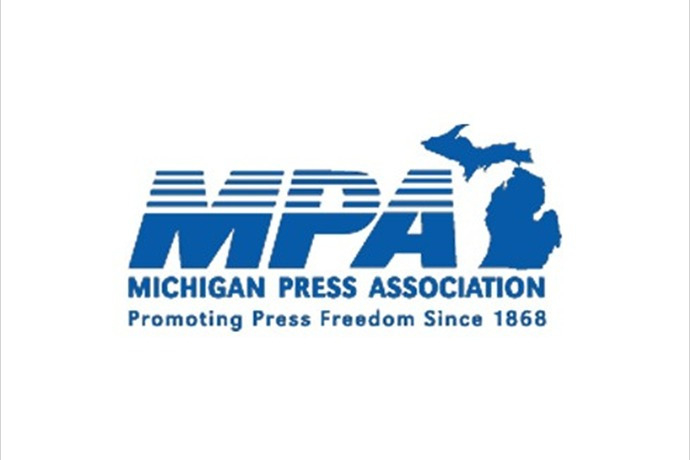 Custom Sales Sheets for MPA Members
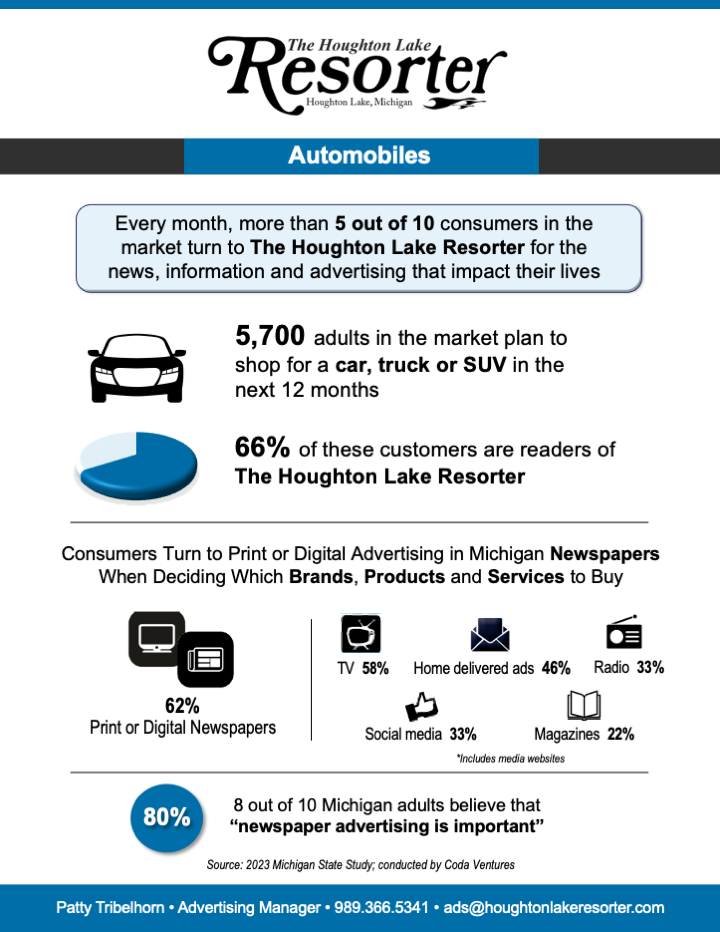 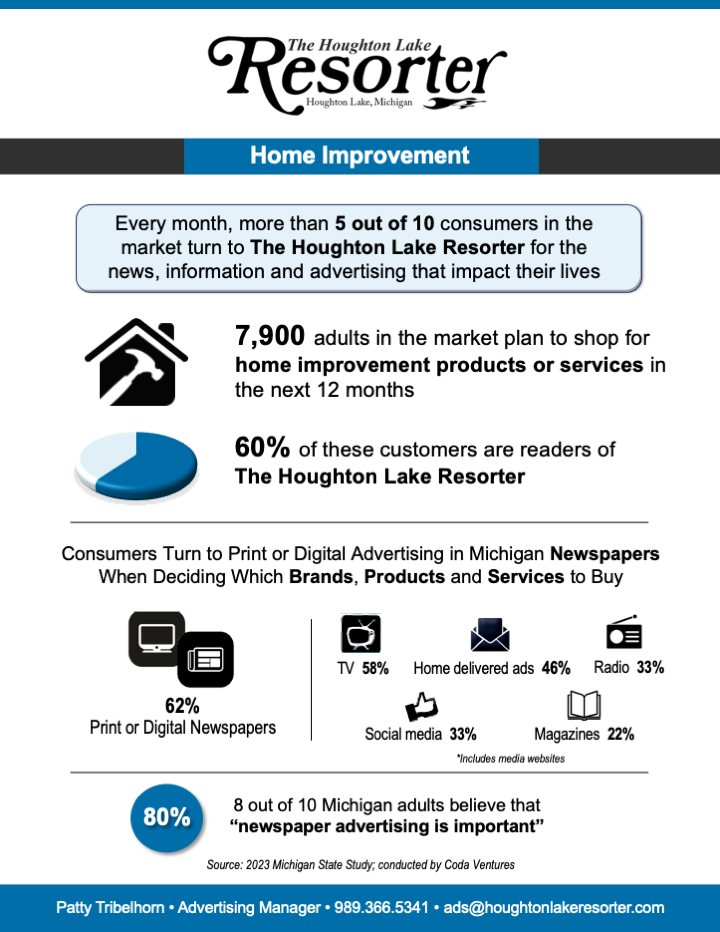 5 Category Sales Sheets
Individual category focus
Potential size of buyers
Targeted reach of prospects
Reliance and importance of newspaper advertising
Summary
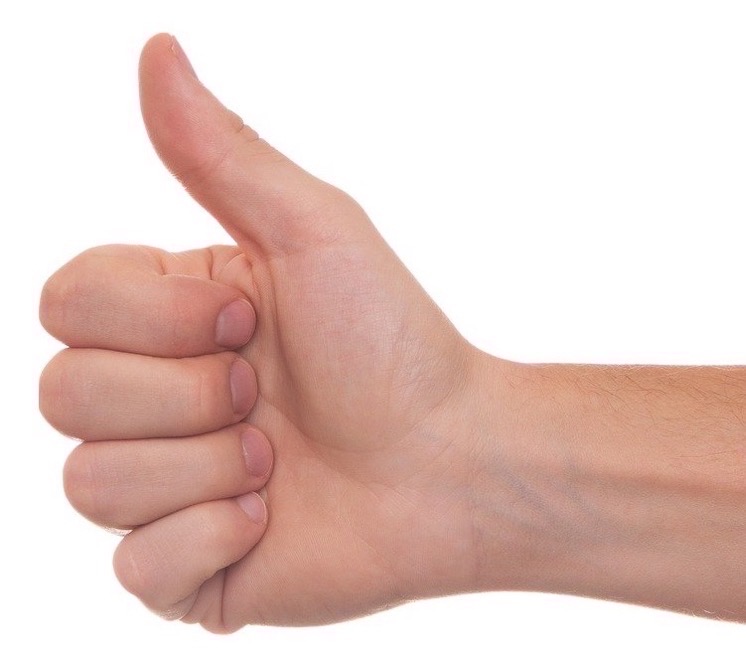 Print and digital newspapers provide
broad reach of your local market
Newspaper readers are local opinion leaders and community influencers
Newspapers deliver active consumers
that advertisers want to reach

Newspaper readers like and expect to see newspaper ads… especially in print
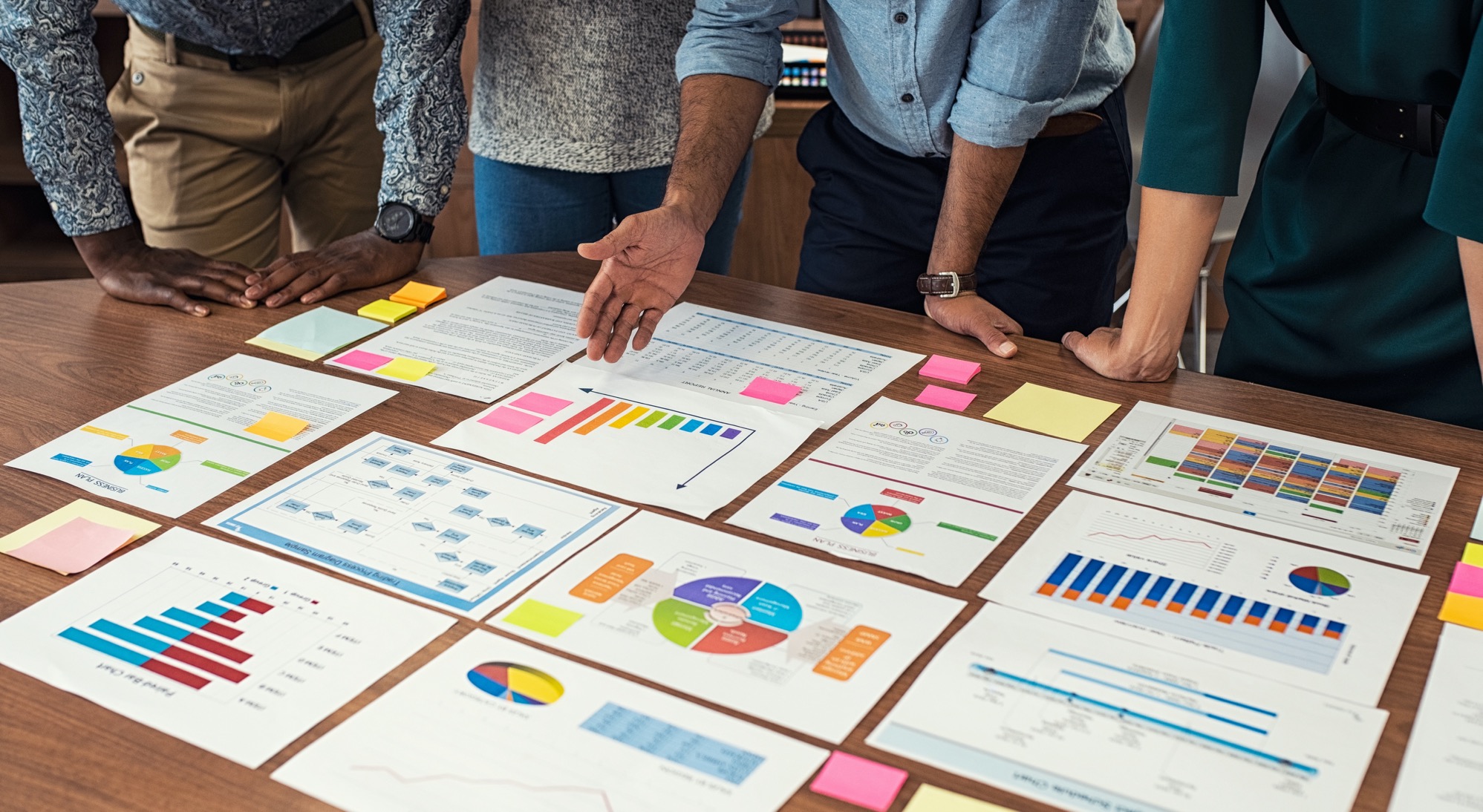 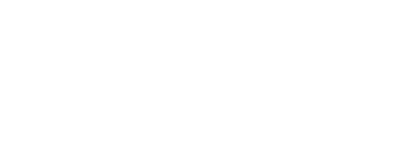 Data-Driven Revenue
Marianne Grogan • Coda Ventures